Communication of Voltage Reduction Deployment

OWG

Freddy Garcia
October 27, 2022
Power Operations Bulletin #1050
Resource Desk Operating Manual

3.3	Notifications for Diminishing Reserves, Deploying Non-Spin and ERS
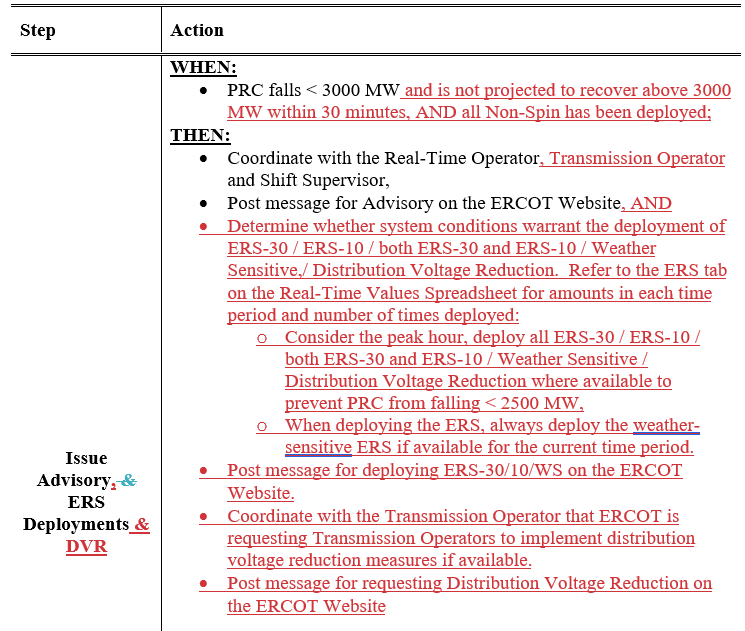 2
Power Operations Bulletin #1050
Resource Desk Operating Manual

3.3	Notifications for Diminishing Reserves, Deploying Non-Spin and ERS
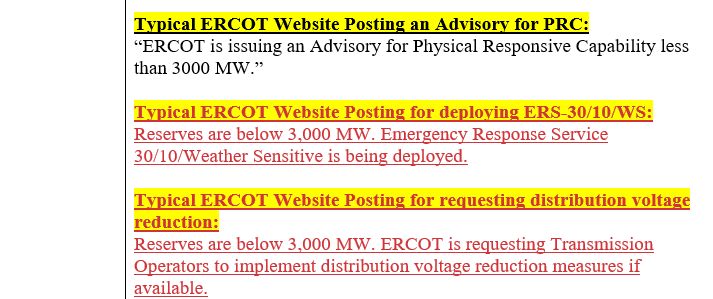 3
Power Operations Bulletin #1053
Transmission and Security Operating Manual

4.8	Responding to Diminishing Reserves
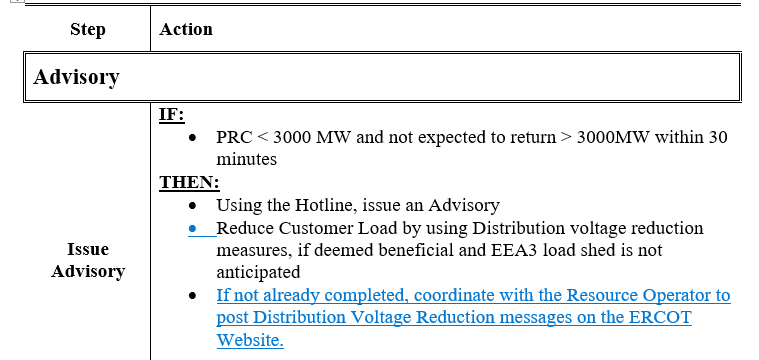 4
Power Operations Bulletin #1051
Typical Scripts for QSEs
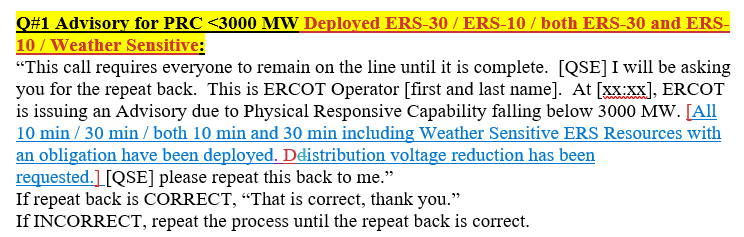 5